Reducing and Enlarging formula
Reducing and Enlarging Formula
Pharmacist may have to reduce or enlarge the formula in pharmaceutical preparation. In large manufacturing the official formula must be enlarged, while in the pharmacy or on small products the official formula must be reduced
Factor= desired amount/ specified amount
Examples:
Rx          Codeine phosphate              gr V	
               Amaranth solution               ɱ XV
               Alcohol 10 %                          fƷ ss
                  D.W. q.s                                fƷ  l
 1. Mitt     f Ʒ II
 2. Mitt    f  Ʒ ss	
Calculation(1):
5/15= 0.3 g of codeine phosphate 
15/15 = 1 ml of amaranth 
fƷ ss= 2 ml            fƷ  = 30 ml       f Ʒ II= 60 ml
factor= 60/30= 2
0.3×2= 0.6 g of codeine phosphate
1×2= 2 ml of amaranth
2×2= 4 ml of alcohol
60×3/4= 45 ml
45-(4+2)= 39 ml
Procedure(1):
1.	Weigh 0.6 g of codeine phosphate and put it in a beaker.
2.	Dissolve the amount of codeine phosphate in 39 ml of D.W.
3.	Add 2 ml of amaranth and 4 ml of alcohol into the content of the beaker.
4.	Transfer the content of the beaker into a measuring cylinder and complete the volume to 60 ml by D.W.
5.	Convert the content of the measuring cylinder into a wide mouth bottole and put a suitable label.
Calculation
f Ʒ ss= 15 ml              factor= 15/ 30= 0.5
0.3 × 0.5= 0.15 g of codeine phosphate
1×0.5= 0.5 ml of amaranth
2×0.5=1 ml of alcohol
30×0.5=15 ml
15×3/4=11.25 ml
11.25-(0.5+1)=9.75ml
Procedure
Follow the same of the above procedure.
Home works
Rx      Calamine                           80 g
           Zinc oxide                          80 g
          Glycerin                             20 ml 
          Bentonite magma            250 ml
          Calcium hydroxide    qs    1000 ml
           Mitt gallon

    Rx       Atropine sulfate                gr XX
               Camphor water                 ɱ XV
               D.W                        qs          fƷ I
             Mitt  fƷ V
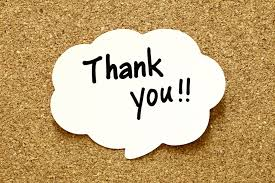